Зміна значень 
властивостей об’єкта
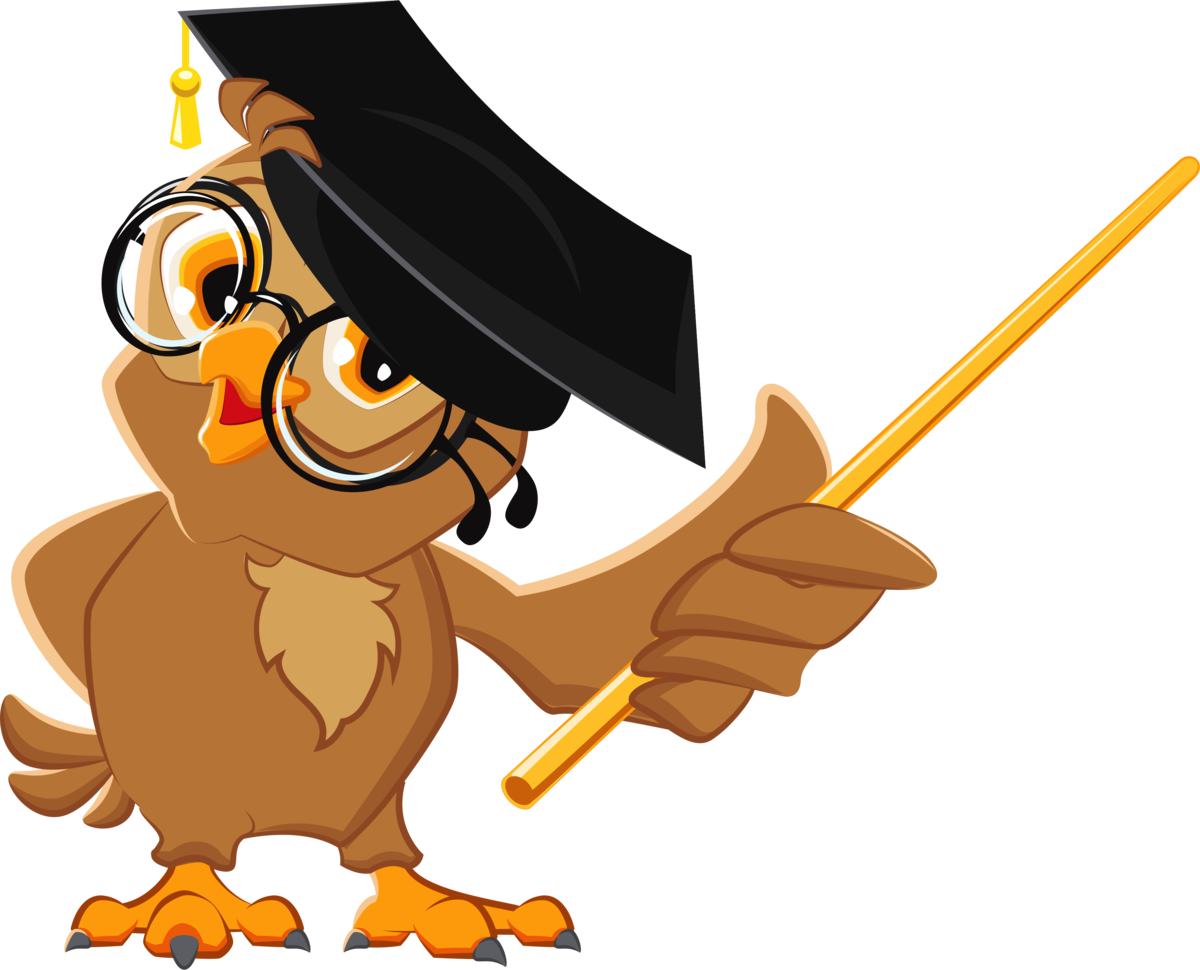 Урок інформатики 
2 клас
Учитель Тетяна ІНШИНА
???     Пригадаємо
Які властивості мають об’єкти?
Форма
Колір
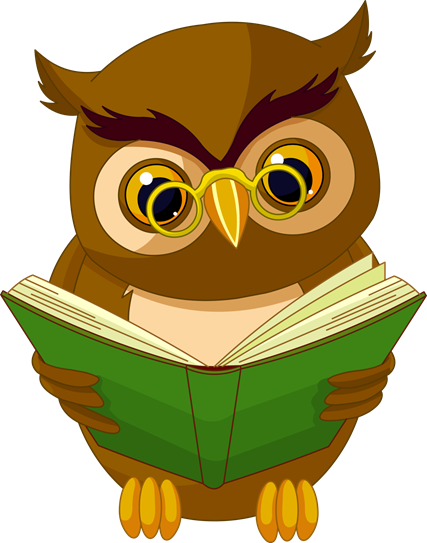 Контур
Розташування
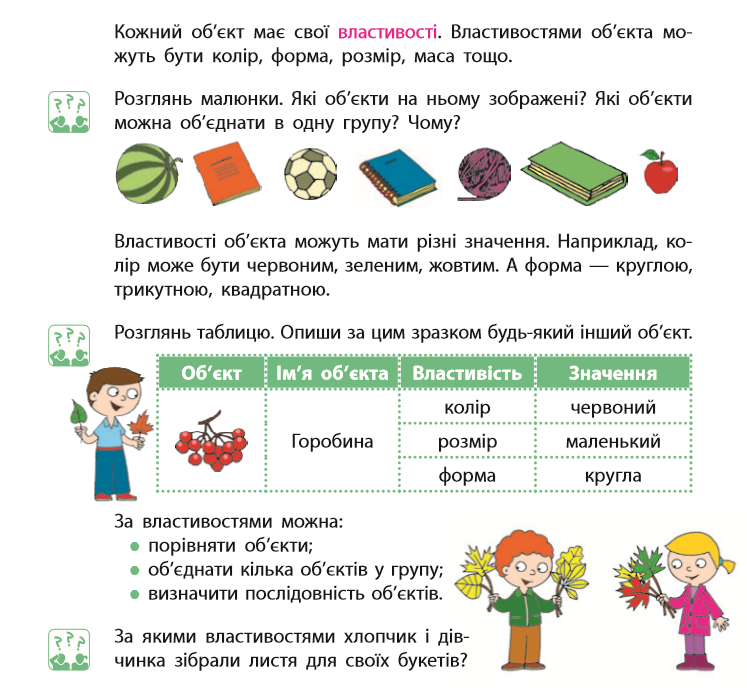 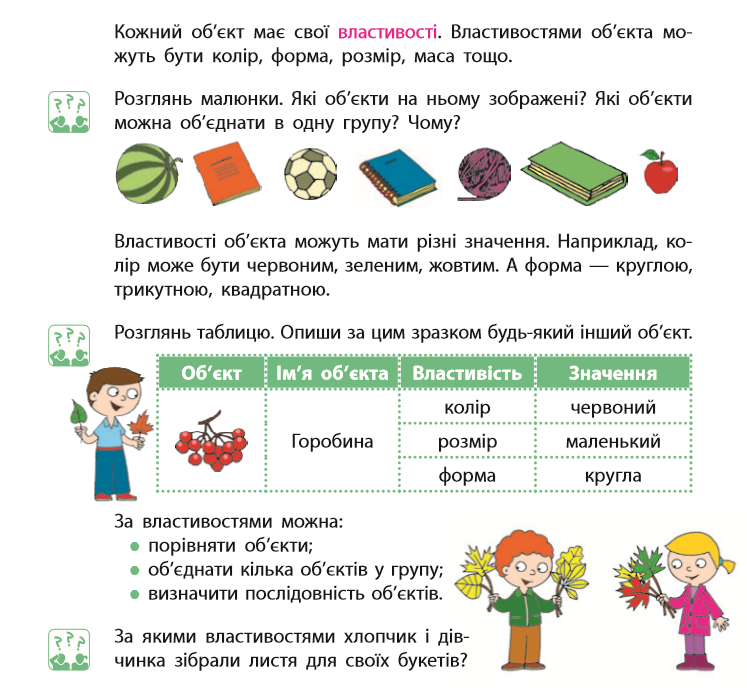 Чотирикутник
??? Відмінності
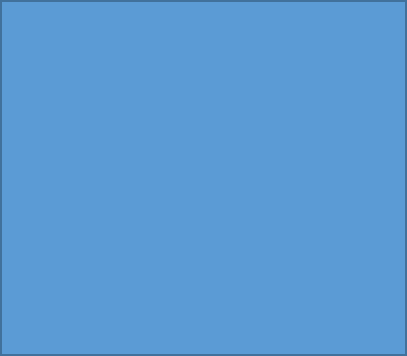 Всі однакові
Чотирикутник
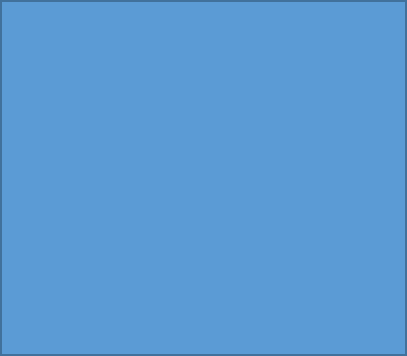 ??? Відмінності
Розташуванням
Чотирикутник
??? Відмінності
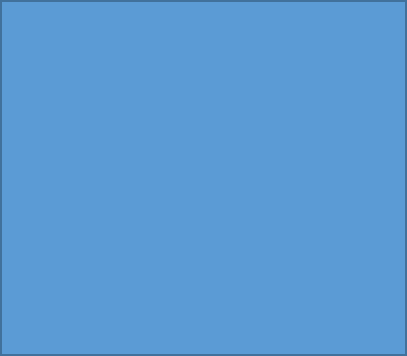 Форма
Чотирикутник
??? Відмінності
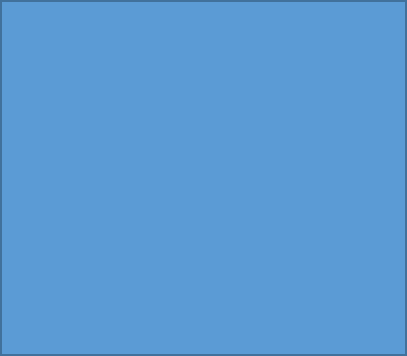 Форма і колір
Чотирикутник
??? Відмінності
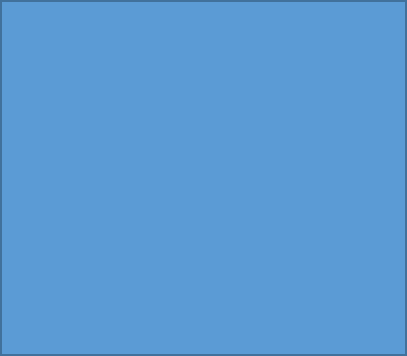 Колір і контур
Чотирикутник
??? Відмінності
Форма і контур
Прямокутник
??? Відмінності
Форма, колір, контур
Фігури
??? Відмінності
Розмір
Змінимо властивості об’єктів
Таким має бути ваш малюнок
Дякую 
за роботу на уроці!
Ви - молодці!!!
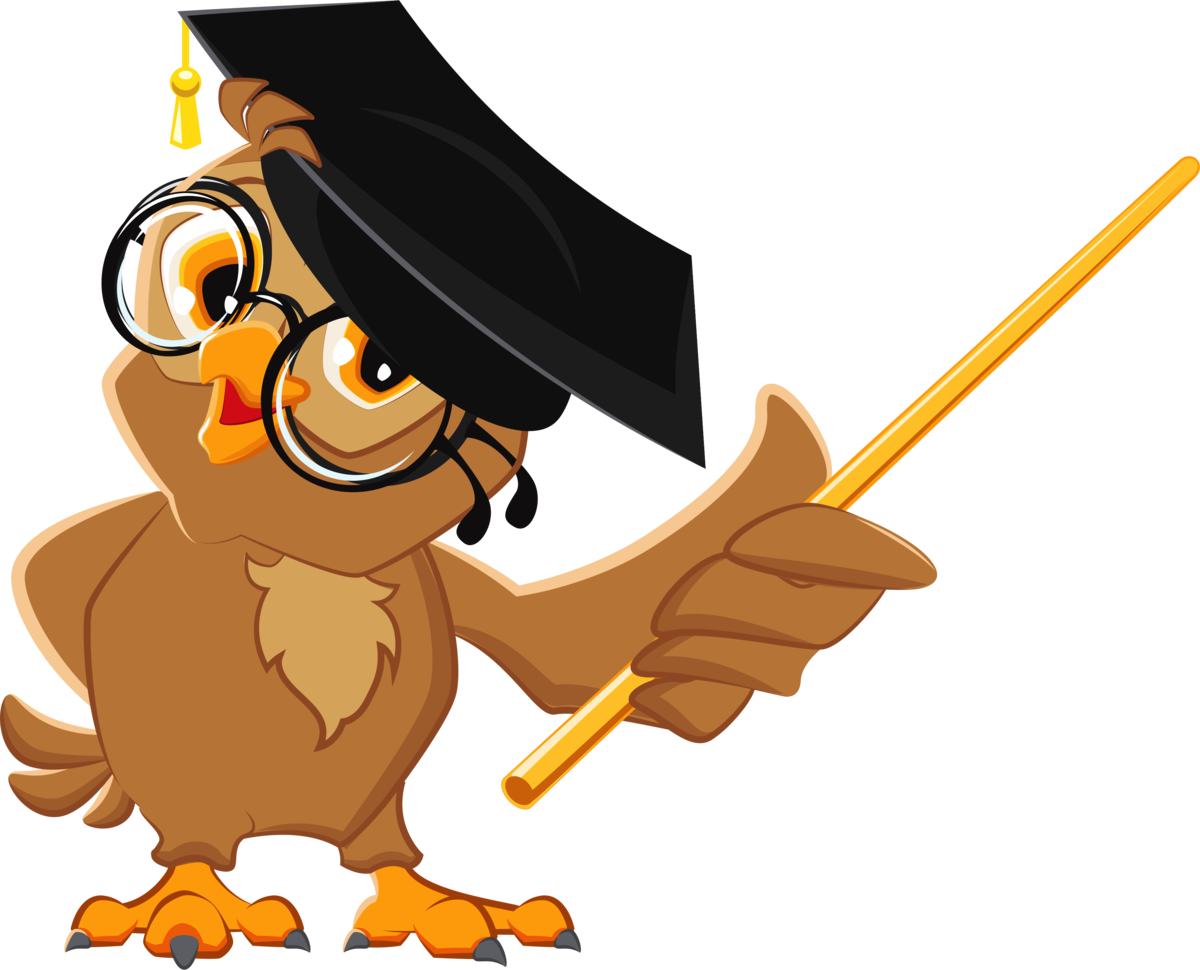